How can you measure rainfall?
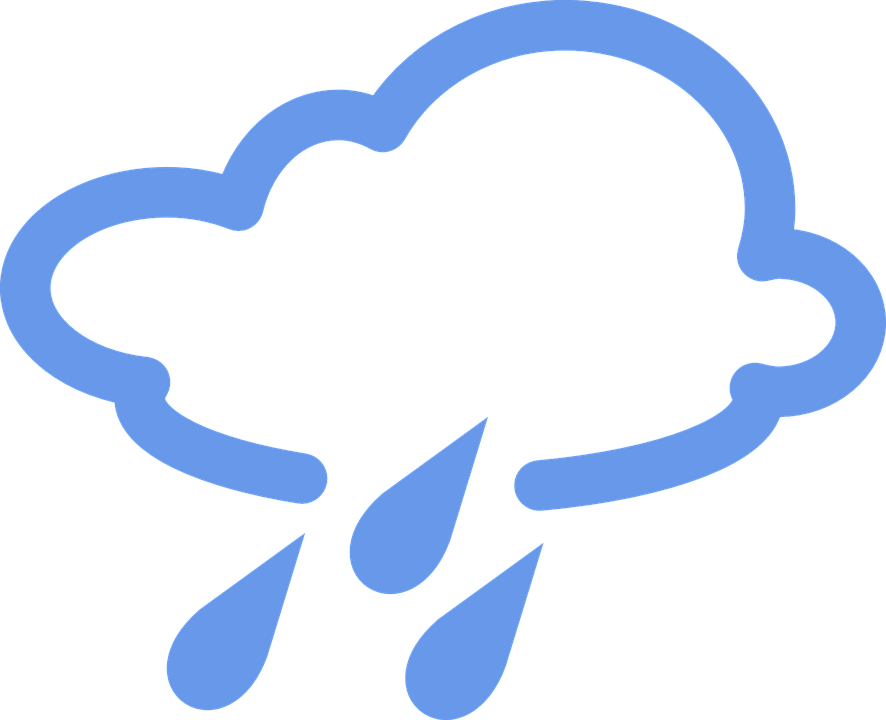 Science - Seasons and the weather
Miss Harris
‹#›
Season and the weather  100% Sheet
This is your 100% sheet, it includes all the wonderful knowledge we are learning about in this unit.
Practise learning the key facts, it will help you in future lessons
Use it to make flash cards
See if you can learn all of the facts quicker than your parent or carer!
‹#›
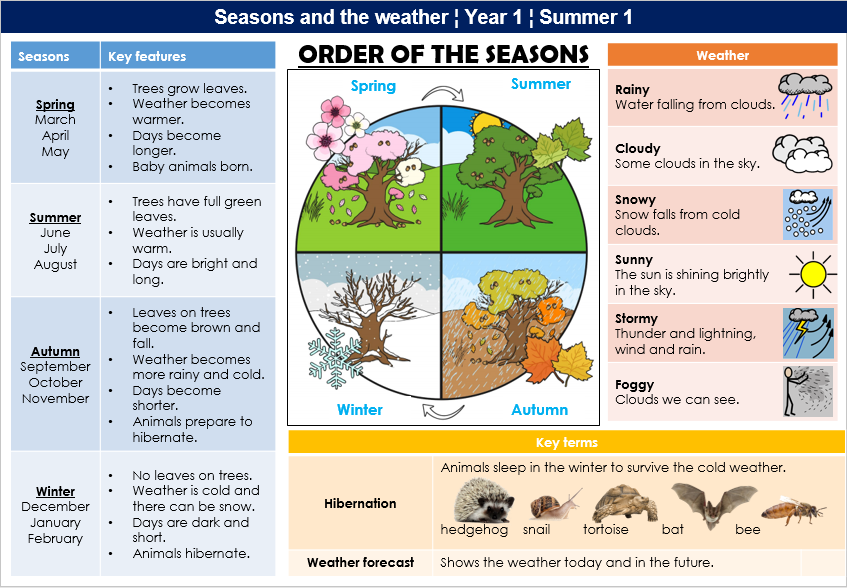 ‹#›